Transitie en jongerenzorg
Karsten Vanden Wyngaert, PhD
Transitiecoördinator
Transfer of Transitie
Transfer
Abrupte overgang
Transitie
Geleidelijke en geplande overgang
Verschil in zorg?
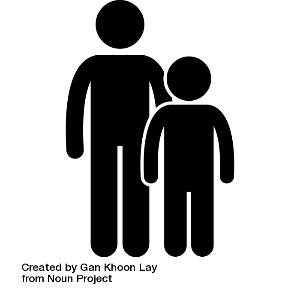 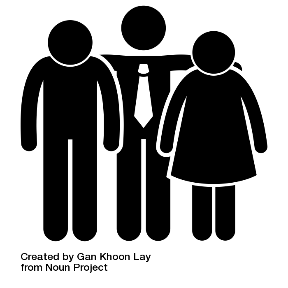 Pediatrische zorg

Ouder-kind zorg

Holistisch en multidisciplinair

Zorgondersteuning nodig

Gedeelde verantwoordelijkheid
Zorg voor volwassenen

Individuele zorg

Ziekte-georiënteerde zorg (unidisciplinair)

Zelfzorg 

Patiënt-verantwoordelijkheid
Gevolgen van Transfer
↓ Gezondheidstoestand   -   eGFR, HbA1c, therapietrouw

↑ Hospitalisaties en afstoting

↓ Psychologisch welzijn   -   angst, zelfzorg, verantwoordelijkheidszin

↓ Tevredenheid & vertrouwen in zorgteam
↑ Loss-to-follow-up   -   23% van AYAs (Data: België - cardio)

↓ Aanwezigheid consultaties   -   98%  61%

↓ Aantal consultaties per jaar   -   3.6  2.7

Doktershopping   -   52% verandert ≥1 keer
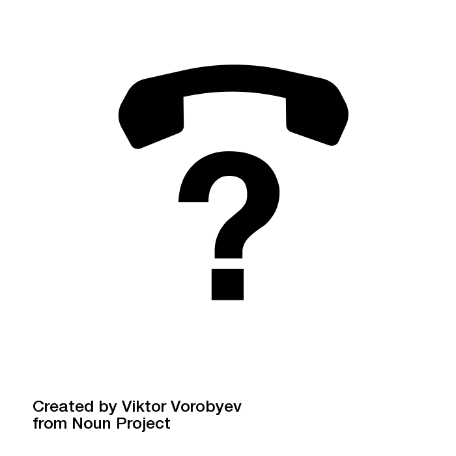 Cijfers UZ Gent
↓ 1400 consultaties (20% )
Cijfers UZ Gent (ruwe data)
57.381 contacten (=230/dag)

Alle poliklinieken, behalve:
Reproductieve geneeskunde
Psychiatrie
Klinische biologie/Labo
Sportgeneeskunde
16-25 jaar
16-18 jarigen die voor transitie staan

N (patiënten) = 17.009
16-18 jarigen die levenslange opvolging nodig hebben (polikliniek geassocieerd met chronische zorg 
e.g., BAS, Nefro, Cardio, Endocrino)

N = 8.147
74.543 contacten (=298/dag)

Alle poliklinieken, behalve:
Reproductieve geneeskunde
Psychiatrie
Klinische biologie/Labo
Sportgeneeskunde
26-35 jaar
18 jarigen die de transfer maken (2019)

N = 2.423
Loss-to-follow-up
N = 557
Barrières en Facilitators
Barrières

Gebrek aan:
Tijd
Financiële middelen

Gebrek aan:
Protocollen en coördinatie

Expertise
Facilitators (NICE guidelines)

Gezamenlijke consultatie

(vroegtijdige) planning

Transitiecoördinator / case manager

Transitieportfolio (o.b.v. de noden, 	mogelijkheden & stabiliteit)

Educatie van patiënt en zorgverlener
Plannen
Transitie
Transfer
Initiatie
Opvolgen en assessment
Kennismaking polikliniek

Volledige transfer

Stabiele conditie

Evaluatiegesprek
Zorgplan opstellen

input/noden AYA

Input ouders

Rolbespreking

Transitieportfolio
Educatie en workshops

Graduele zorgtransfer

Autonomie

Peers
Informatie aanleveren aan ouders/kind
Opvolgen ontwikkeling

en

‘Transition Readiness’
18-35
16-25
16-25
14-18
12-14
Of
Op aangeven kinderarts
GO = goedkeuring AYA EN arts
GO = goedkeuring ouders EN kinderarts
AYAs
Kinderen
Volwassenen
Arts
Kinderarts
Kinderarts
1x
Innovatieve aanpak UZ Gent
Ziekenhuisbreed

Centrale coördinator en transitie-verpleegkundigen

Hoe?
Via een breed gedragen aanpak o.b.v. een transitie-portfolio
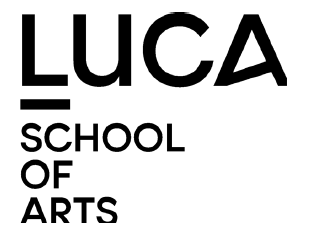 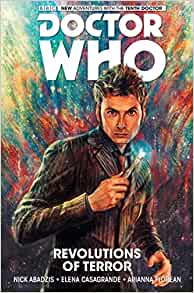 Steunaanvraag Transitie
Ontwikkelen transitieportfolio:
Educatief materiaal
Duurzaam
Op maat van de jongeren (differentiëren tussen leeftijden) en ouders

Efficiënt jongeren bereiken:
Creatief & aantrekkelijk
Hedendaags & hip

Groot bereik:
Congressen en workshops
Nederlands, Frans en Engels
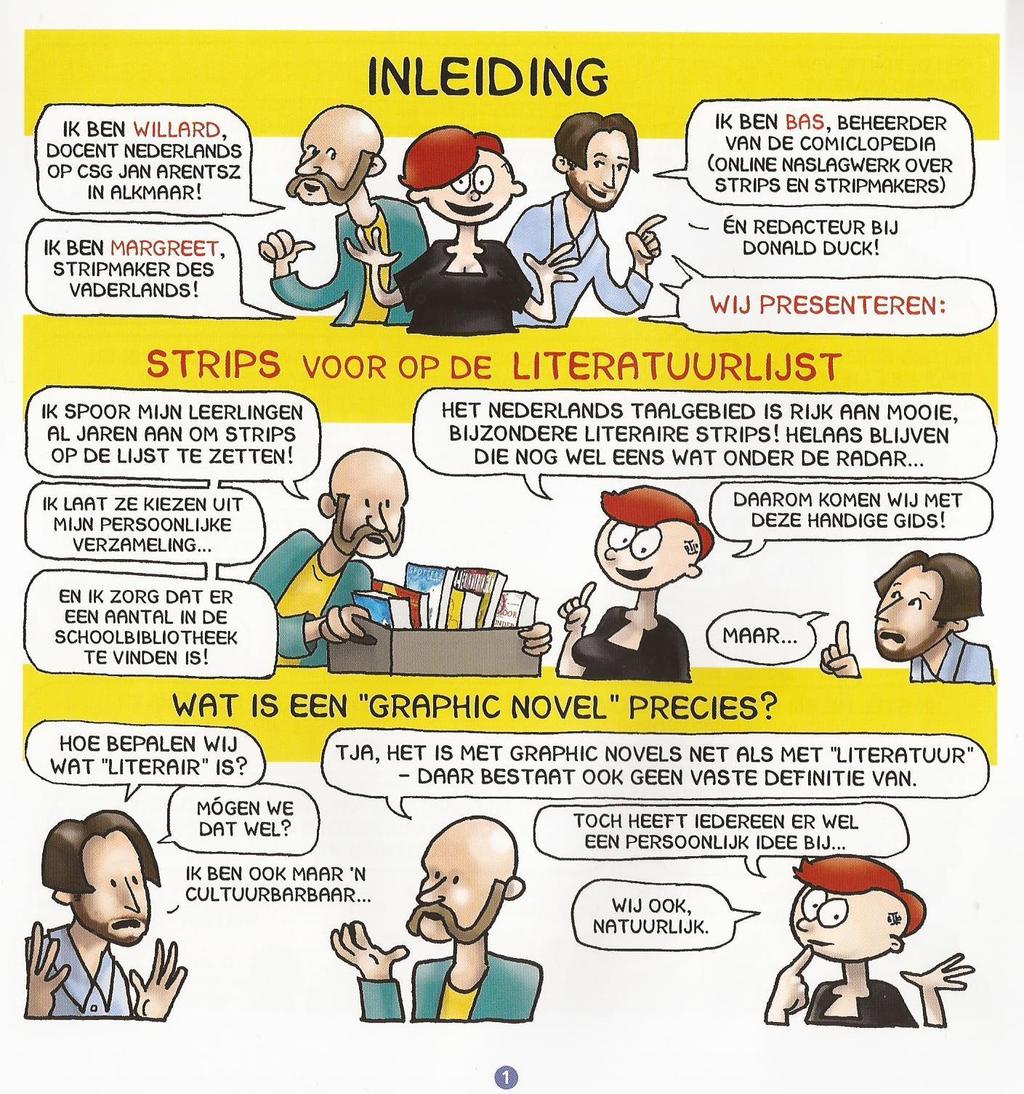 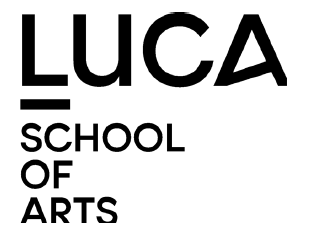 Ontwikkeling materiaal
Fase 1:	Inhoud aanleveren aan kunstenaars (Design for Impact)

Fase 2:	Co-creatie workshop
I) Leefwereld schetsen
II) Voorstelling idee kunstenaars & feedback
III) Unaniem gedragen concept

Fase 3:	Uitwerking

Fase 4:	Voorstelling en finalisatie

Fase 5:	Disseminatie (via UGent en UZGent)
Offerte LUCA school of arts	12.100 euro
Productiekosten (variabel)	4.840 euro
Disseminatie (variabel) 	12.800 euro
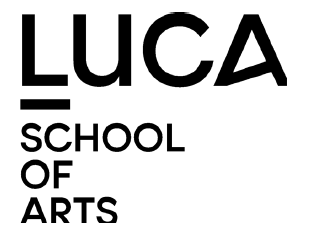 Ontwikkeling materiaal
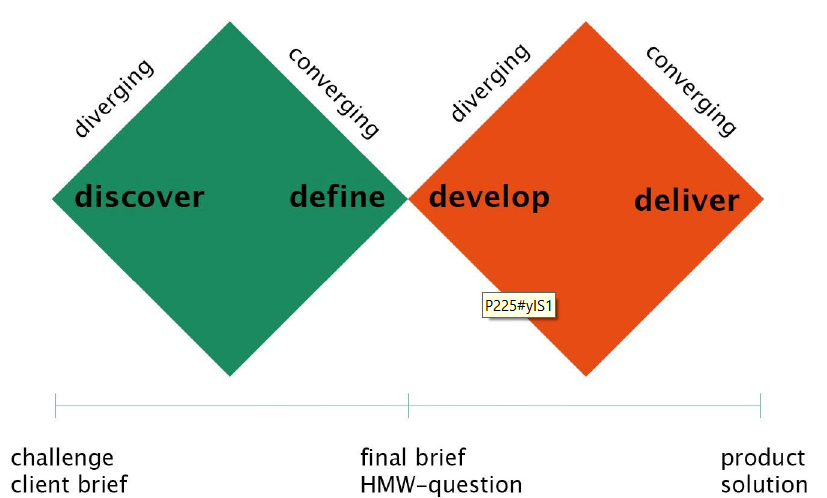 oktober-november
2022
december
2022
januari-februari
2023
maart-mei
2023
Beoogde doelstellingen
Verbeteren kwaliteit van de zorg:
↓ loss-to-follow-up
↑ gezondheidstoestand, kennis en autonomie
↑ tevredenheid van geleverde zorg
↑ psychologisch welzijn
Garantie continuïteit zorg

Maatschappelijke impact:
↑ ‘awareness’ van jongerenzorg
Uitsparen gezondheid-economische kosten
Vlaanderen profileren als referentie-gemeenschap in jongerenzorg
KARSTEN VANDEN WYNGAERT, PHD
TRANSITIECOÔRDINATOR